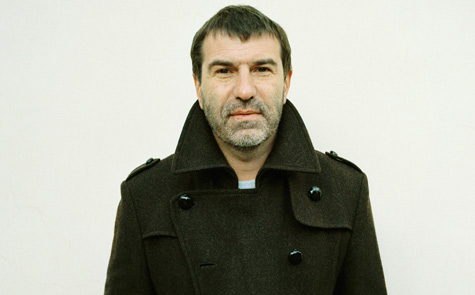 Евге́ний Вале́рьевич Гришкове́ц (р. 17 февраля 1967, Кемерово) — русский писатель, драматург, режиссёр, актёр, певец
Каждое утро в течение трех лет, я просыпался с одной и той же мыслью: "Я мотрос"...
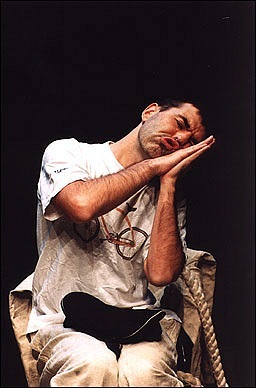 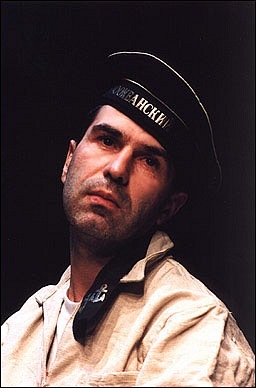 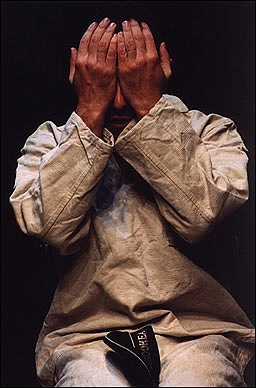 Пьеса «Как я съел собаку»
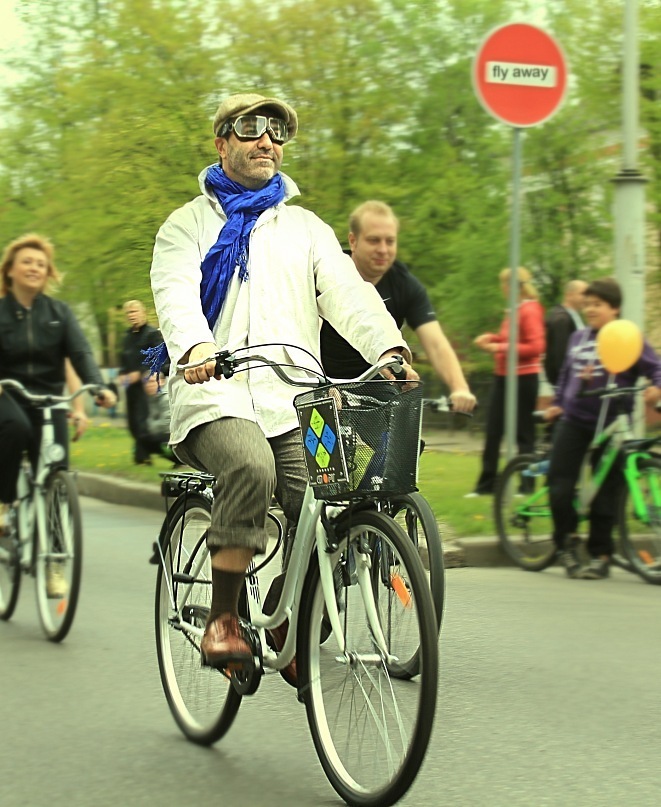 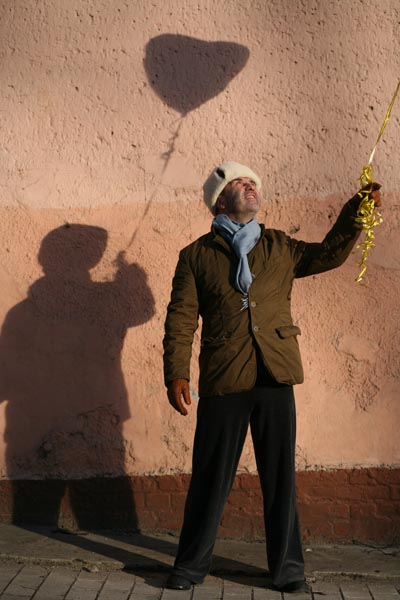 «Городской Романтик»
"На ногах у меня были кеды. Но я почему-то был уверен, что для ковбоя это самая подходящая обувь"
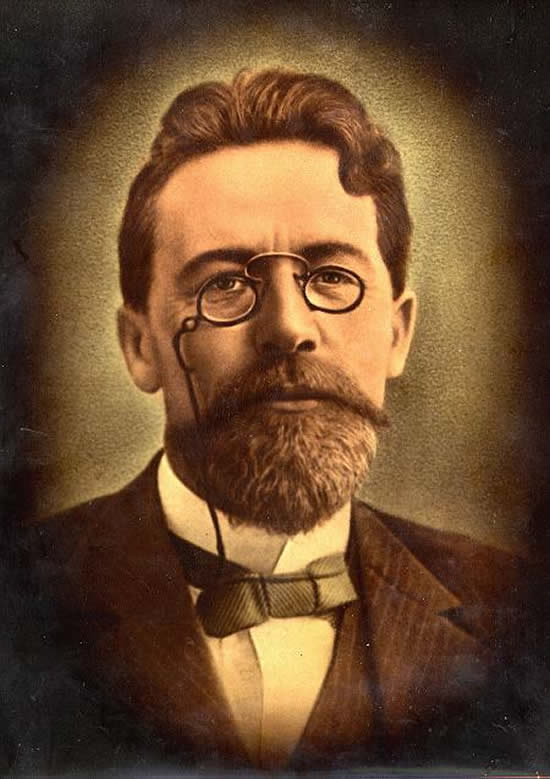 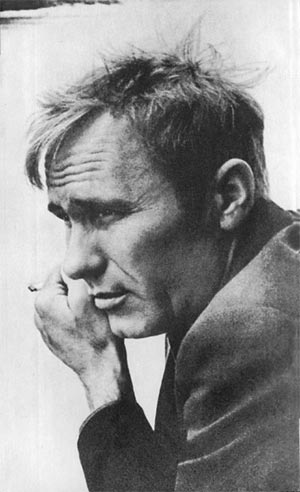 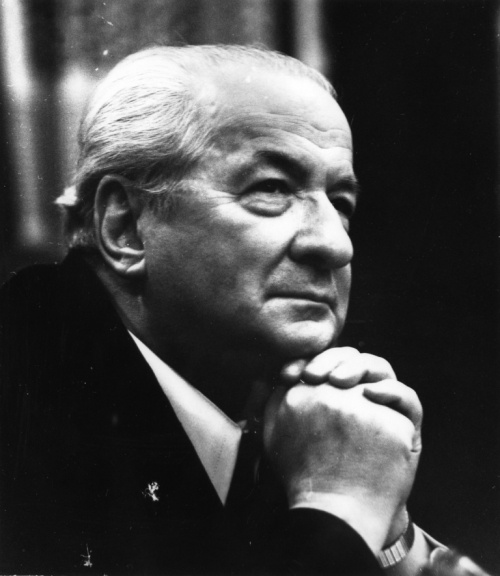 Ираклий Андроников
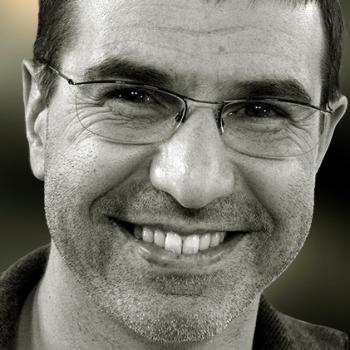 Василий Шукшин
Антон Павлович Чехов
«А широко улыбаться в одиночку,наверное,совсем невозможно.Широко улыбаться можно только кому-то.Другому человеку.»
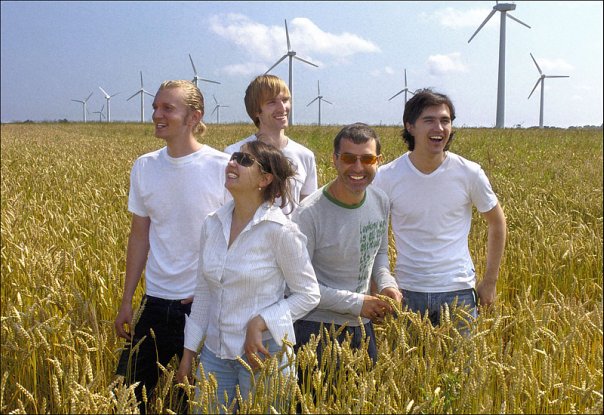 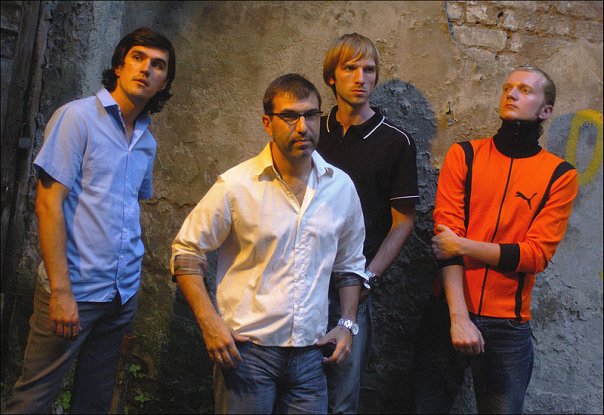 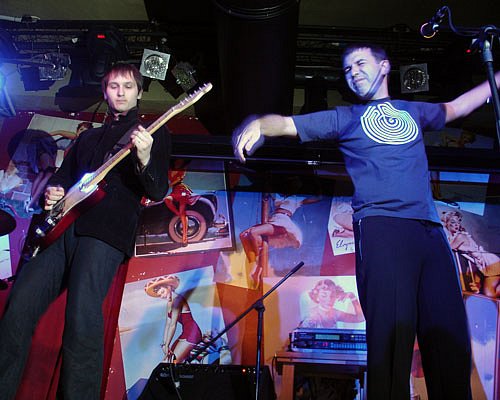 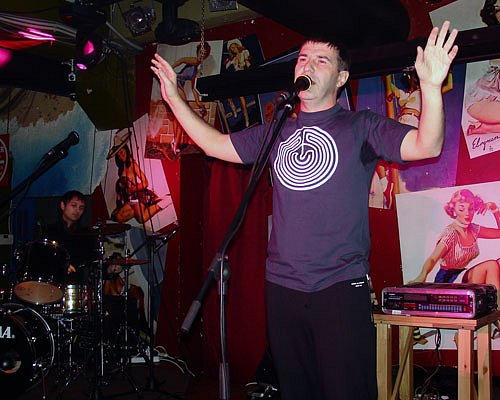 Евгений Гришковец и Бигуди
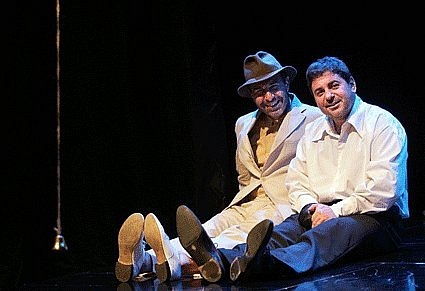 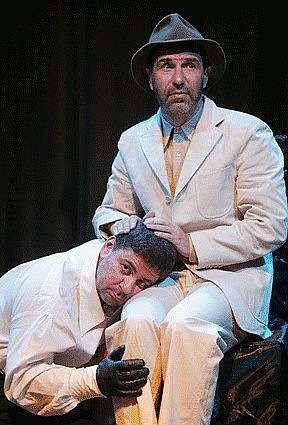 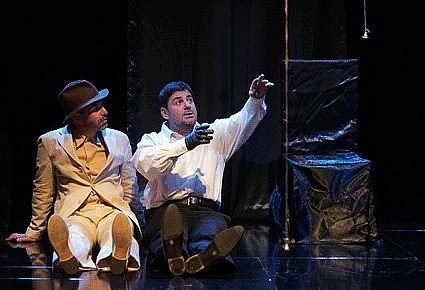 Пьеса «По-По»»
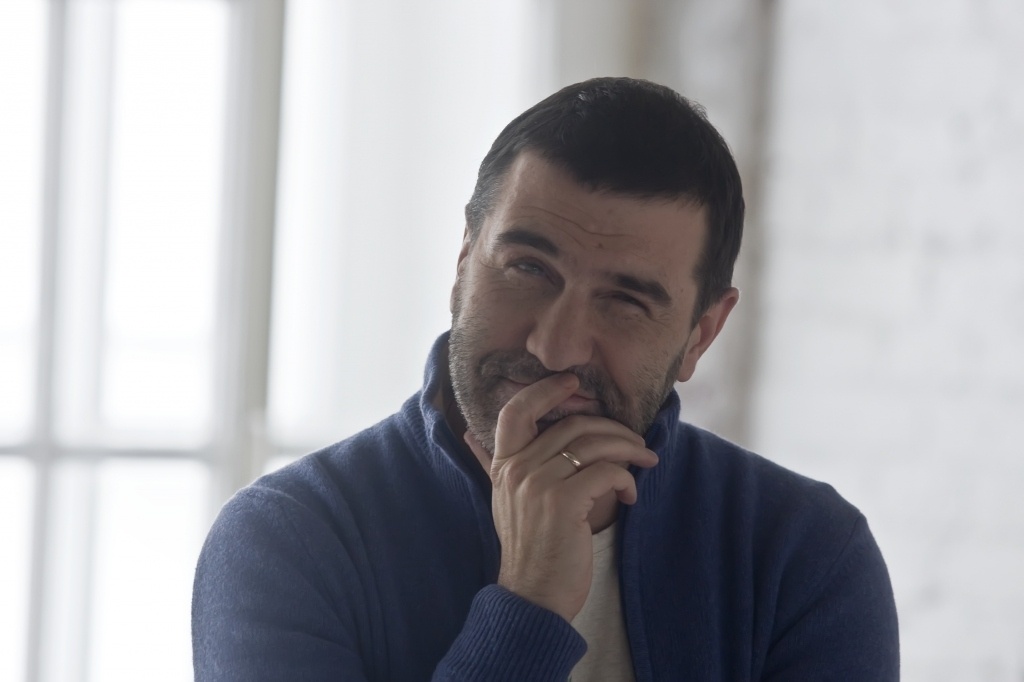 Титулы, награды и премии
13 марта 2004. Показ всех моноспектаклей Евгения Гришковца в один день фестиваля «Золотая маска» внесён в книгу рекордов Гиннеса.
                    1 сентября 2004. Роман «Рубашка» признан дебютом года. Книга вошла в «длинный список»  Букера.
                    11 сентября 2007. Премия Евгению Гришковцу «Русский бриллиант» в номинации   «Исключительность».
                   2007 год. Присуждена медаль «Символ Науки».
                   2009 год. Премия «Серебряный слиток» радиостанции «Серебряный дождь» за роман «Асфальт».
   В 1999 году Евгений Гришковец был удостоен премии "Антибукер" за наброски к пьесам "Зима" и "Записки русского путешественника". 
В декабре 2000 г. - лауреат Национальной премии "Триумф»
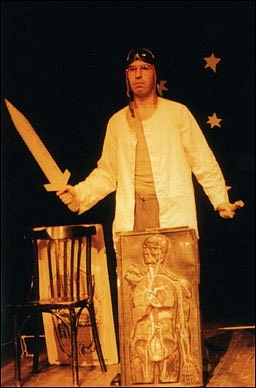 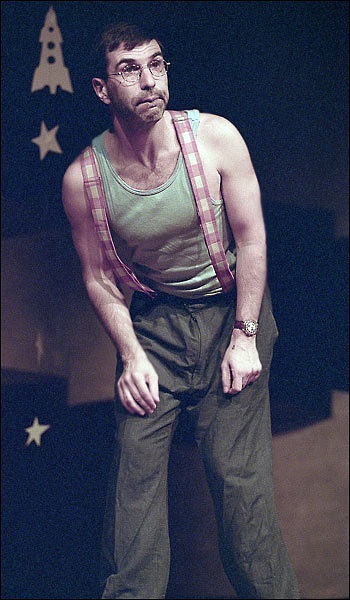 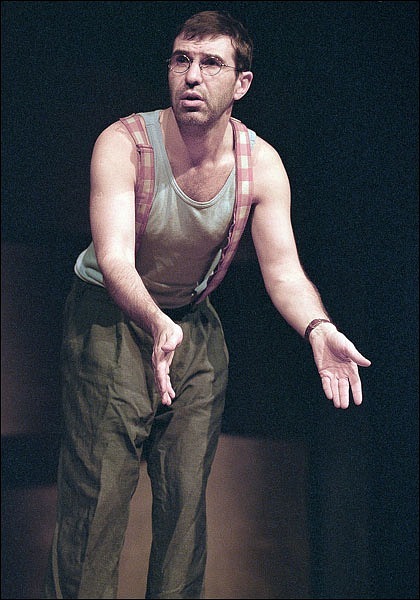 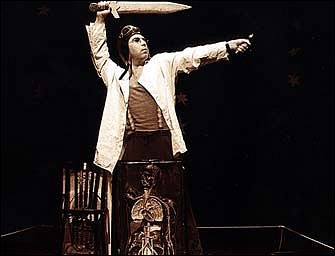 Пьеса «ОдноврЕмЕнно»
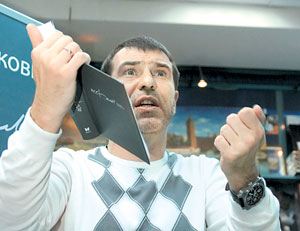 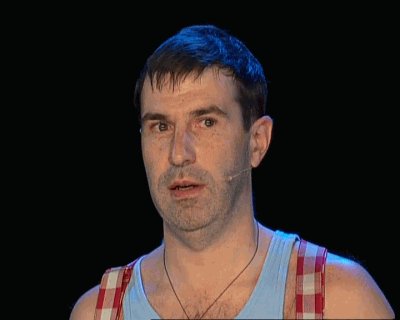 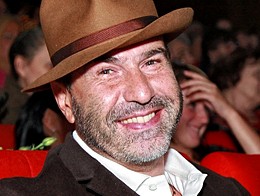 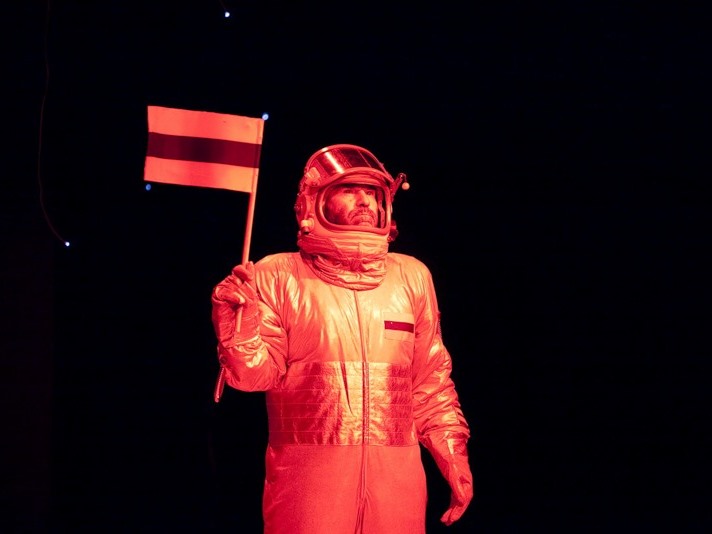 «Жизнь - это тебе не супермаркет, дружище. Любовь найти нельзя. Ее можно только встретить.»